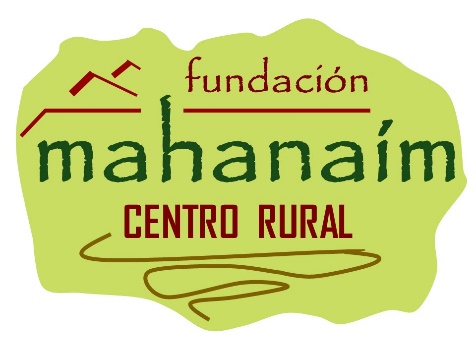 Iglesia Santa Bárbara
Finca la Quinta
Vía a Calicanto
Km. 1,5
Condominio Altos de Pradilla y Ayerve
Vía antigua a Villanueva
Calle 6
Cra. 9
Hotel Spa La Loma
Catedral
¿Cómo llegar?
Caminata
Vehículo Particular
Mototaxi: 037 7267474
A Caballo:  315 5429268
Cuatrimoto: 321 295 4483
Cra. 8
Cra. 7
PARQUE PRINCIPAL BARICHARA
FUNDACION MAHANAIM CENTRO RURAL- BARICHARA
Vereda Los Cauchos, Km. 1,5 Vía antigua Barichara – Villanueva. 
Santander, COLOMBIA
+57 313 8079336  +57 316 2218177
mahanaim.centrorural@gmail.com
Barrio La Loma